皮鞋的專家
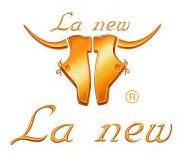 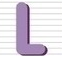 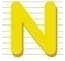 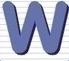 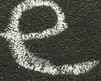 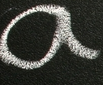 組員：許仲緯、徐傑、鍾博丞
指導老師：盧慈慧
日期：2014/5/2
La new
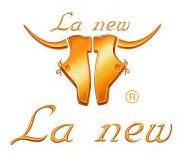 研究動機、目的
目的
La new對於鞋的製造以及品質都有很大的要求，這讓我們想對La new有更進一步的了解～！！
(一) 認識La new皮鞋發展與現況

(二) 探討La new皮鞋之未來發展與滿意度問卷調查

(三) 綜合本次研究、並對La new提出具體的建議以利發展
動機
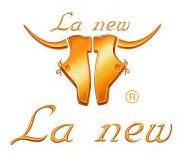 範圍
研究流程、範圍
本研究之研究對象採對La new有消費過或者是聽過的客人為主，，而本組問卷分析結果只能呈現出高雄市鳳山區的結果並非全台，故其無法顯示全台客人之滿意度調查。
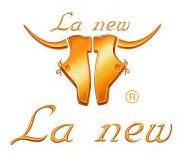 企業簡介
簡介
La new目前在全台擁有約150家門市，幾乎採直營的方式來保證品質，除了在台灣開設直營店，也投資進入日本市場目前在日本設有三個據點。
沿革
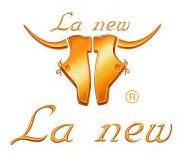 經營理念、特色
理念
一向以「健康、舒適、品質」著稱，並堅持採用最頂級的材料以及手工製成，就是讓顧客穿上後覺得舒適、耐穿。
特色
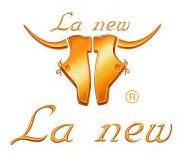 行銷策略4p
(一) 產品(Product)：
La new產品共分為男鞋、女鞋兩種。

  並在2001年底成立足部研究所，並專門為特殊腳型的人製作出一雙合適的鞋子。
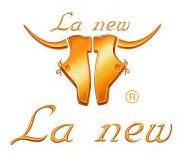 行銷策略4p
價格(Price)：
La new的皮鞋價格採中高價位，但堅持嚴謹的手工製成就是為了要讓消費者能在合理的價格，並使用上等材料、手工製成，就是為了讓消費者能買到更好的商品。
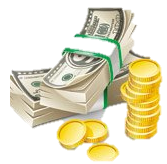 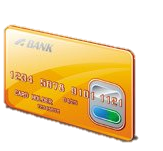 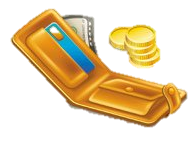 行銷策略4p
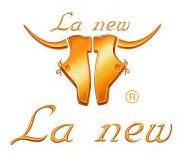 1.市場上的肯定
2.品牌有一定的知名度
3.積極與某機構發展新鞋款
1.較同業平面廣告稍嫌不足
2.價格較同業的高
3.產品缺乏優美外觀稍稍跟不上時尚流行
1.產業未來發展空間看好
2.全球化速度領先本土同業
3.可望發展運動鞋市場
1.競爭者日益增加
2.消費者的品味多變難以捉模
3.失業率高導致買氣下滑
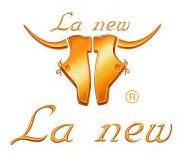 基本資料
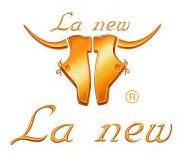 消費者認知與行為分析
由圖1可得知，一雙好鞋能撐的比較久由此可知，La new鞋子的耐穿度是很不錯的!!
圖1：消費頻率
由圖2可得知，大部份的消費者白天時段須要上班或上課，所以大部分的消費時間都介於下午或晚上比較多。
圖2：消費時段
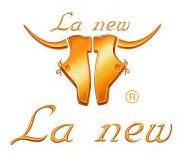 消費者認知與行為分析
圖7：前往交通方式
圖8：如何得知La new
由圖7，我們所調查的門市離捷運站不遠，因此搭乘大眾運輸工具佔多數，而汽機車比較普遍所以佔了大部分。
由圖8得知，大部分的消費者都有再上網的習慣，因此在此部分就佔了將近一半。
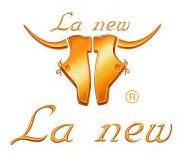 消費者認知與行為分析
由圖2可得知，到La new消費過的佔84%，沒有消費過的佔16%，由此可知大部分的人都有到La new消費過，
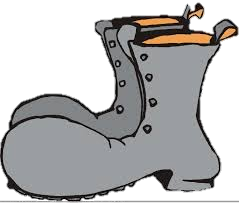 圖2：是否在La new消費過
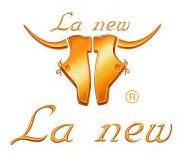 消費者忠誠度
根據圖9得知，La new皮鞋在這市場上佔有不可少的地位，雖然La new品質好，但價格稍稍高了一點。
圖9：再度消費意願
由圖10得知，或許有些顧客會覺得網路上的的負面新聞而猶豫向他人推薦的意願。
圖10：向他人推薦La new的意願
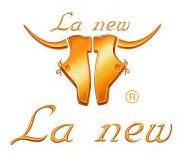 結論與建議
結論
根據統計結果，La new以高級的材料、手工製作過程，並且價格不會太高，這讓La new在皮鞋的市場打出一片屬於自己的市場，而我們在更進一步調查結果，現今穿皮鞋的不只是上班族，學生也會穿到，而現在的皮鞋講求舒適、耐穿，而行銷方面則大多是透過網路以及顧客正面評論來推銷，可見消費者的傳染力不容小看。
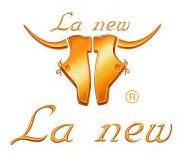 結論與建議
建議
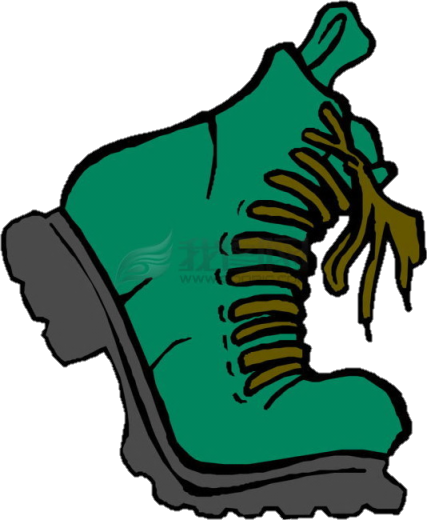